Behçet’s Disease ( Part 3)
Mustafa E. Al-Badran 
CABM FIBMS
Internist & Rheumatologist
Epidemiology
Hulusi Behçe 1889-1948Turkish Dermatologist
[Speaker Notes: ولد خلوصي بهجت لأبوين تركيين في إسطنبول في 20 فبراير عام 1889 م، وكانت طفولته صعبة بسبب فقده والدته في سن مبكر فربته جدته، وقد نال مرحلة من تعليمه في احدى مدارس  دمشق حيث كان والده يعمل آنذاك وقضى طفولته المبكرة هناك، وقد كانت دمشق في ذلك الوقت جزءا من الدولة العثمانية. وتعلم بعد ذلك اللغة الإنجليزية واللاتينية والألمانية، ثم درس الطب في أكاديمية گولخانه الطبية العسكرية. تخرج خلوصي بهجت في عام 1910 وبعدها بأربع سنوات كان قد تخصص في طب الأمراض الجلدية والتناسلية]
Clinical Features
Oral ulcers (universal)
Deep and multiple
Last for 10–30 days
Unlike aphthous ulcers
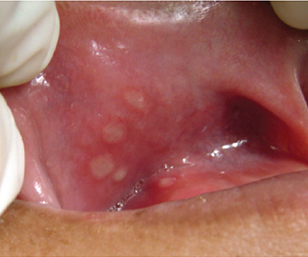 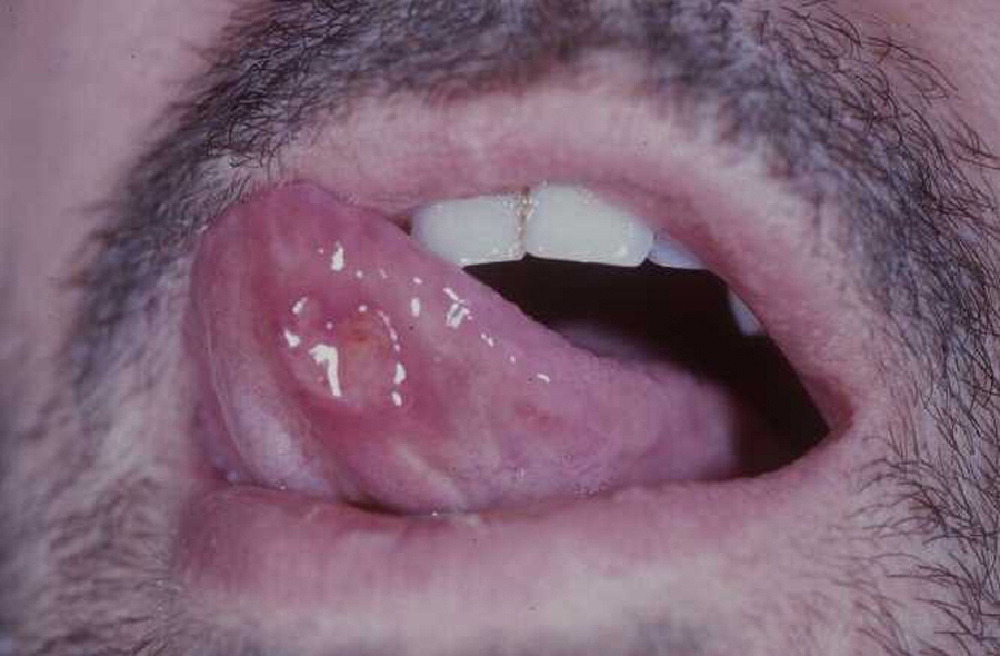 [Speaker Notes: Oral aphthae (Initial feature)
Occur in crops of 3 to 10 or more lesions
Occur on the Buccal mucosa, Gingiva, Lips, and Tongue 
 
Aphthae begin as painful papules which rapidly progress to shallow ulcerations with worsening pain with white to yellow pseudo membrane adheres to the surface of the ulcer. 
Heal spontaneously without scarring during 1 to 3 weeks.
Genital ulcers 
Occur on the scrotum and penis in males and on the vulva or vaginal mucosa in females
Similar in appearance to oral lesions, but with  greater tendency to scar
Resolve during 2 to 4 weeks, and may recur less frequently than oral ulcers.
HSV should be excluded by viral culture or PCR before the lesions are accepted as a diagnostic criterion for Behçet's’]
Genital ulcers(60–80%) - More Specific
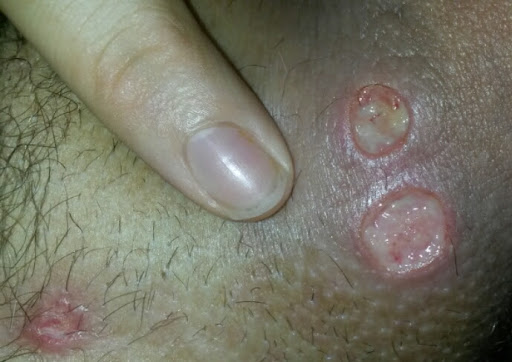 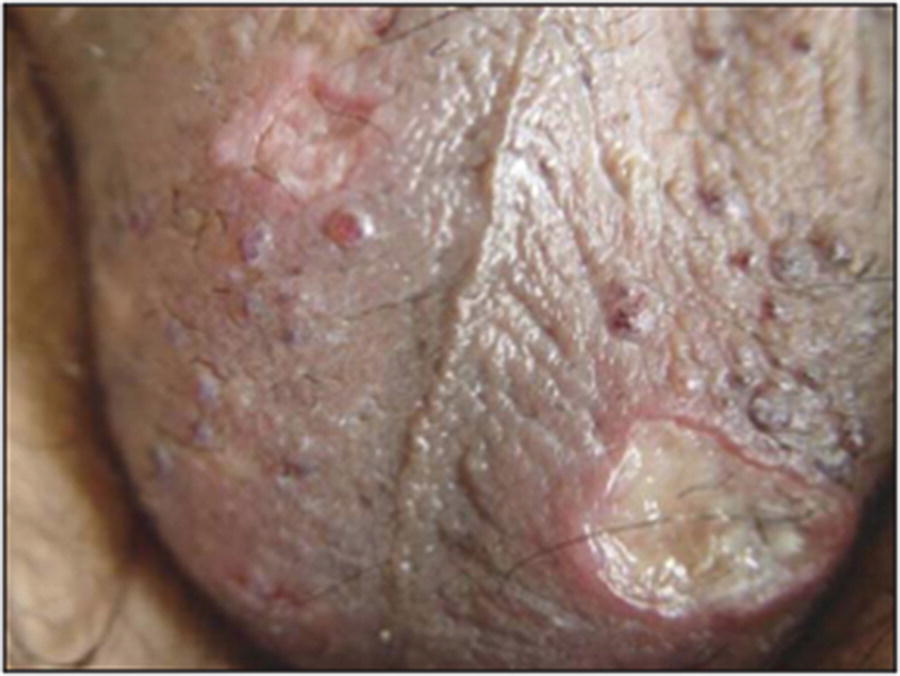 Skin Lesions
Erythema Nodosum
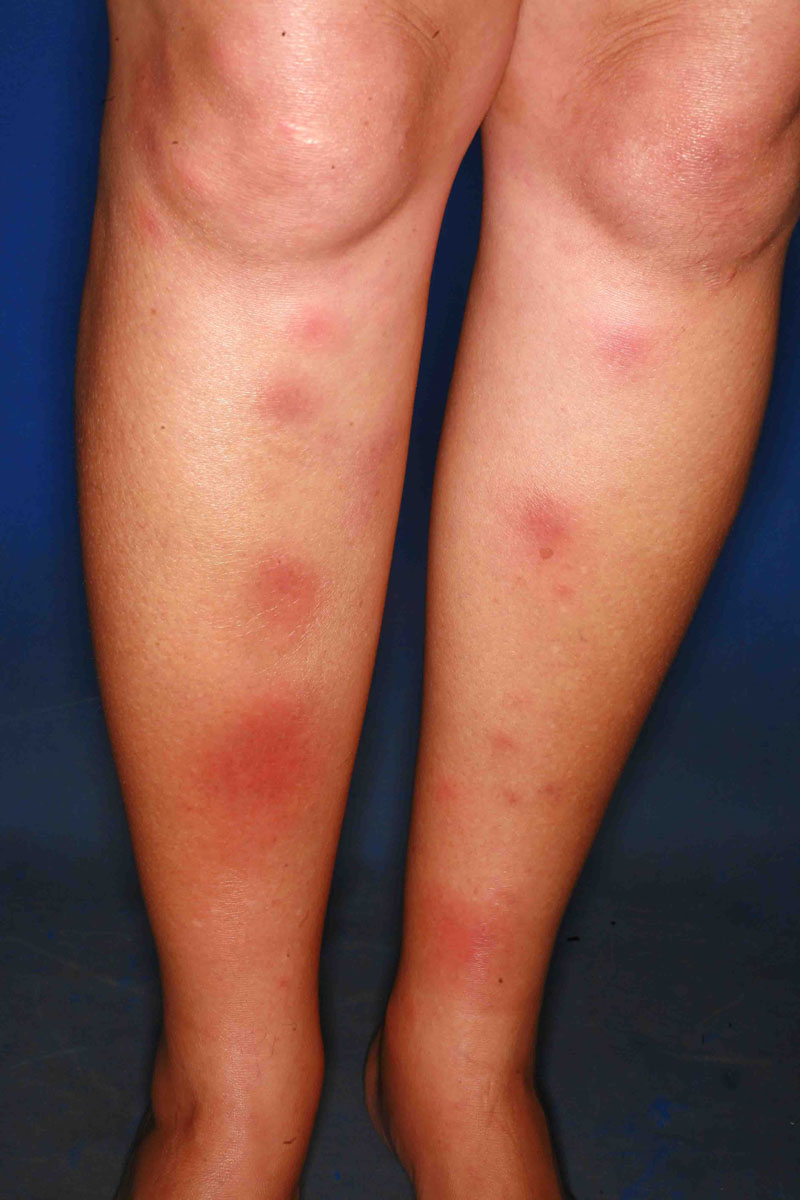 Acneiform lesions
Migratory Thrombophlebitis
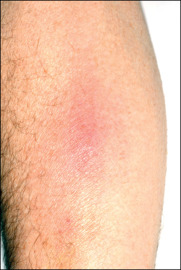 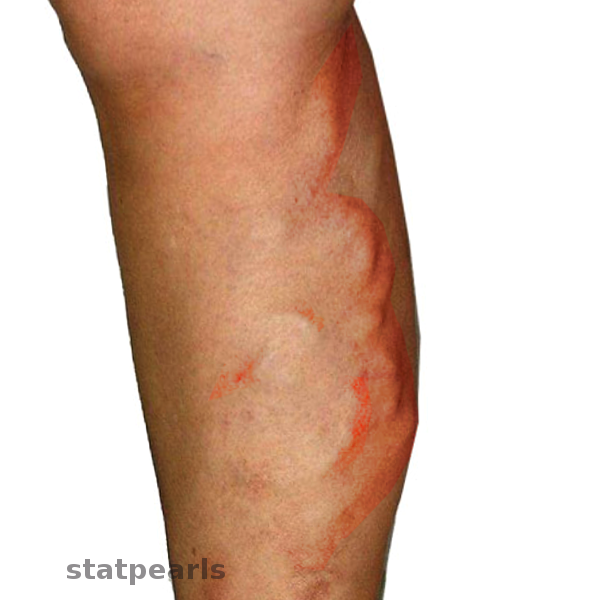 Ocular involvement is common
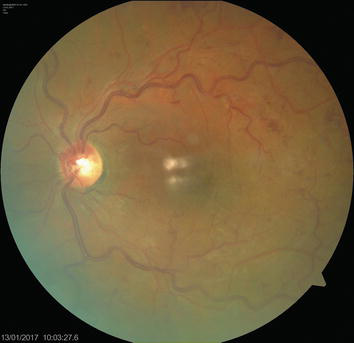 Anterior or posterior uveitis
 





Retinal vasculitis
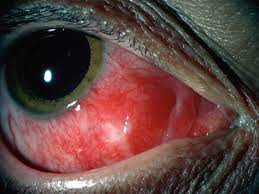 [Speaker Notes: Retinal vasculitis can be concluded as a finding such as an intraretinal hemorrhage or cotton wool exudate. Intraretinal hemorrhage indicates an abnormality of retinal vessel wall. Cotton wool exudates indicate local retinal ischemia caused by occlusive vasculitis. In BD with RV, patchy perivascular sheathing and whitish yellow exudates surrounding retinal hemorrhages are often observed. Severe RV can result in ischemic changes due to vascular occlusion. Choroidal vascular involvement also occurs, and choroidal infarcts can also be seen]
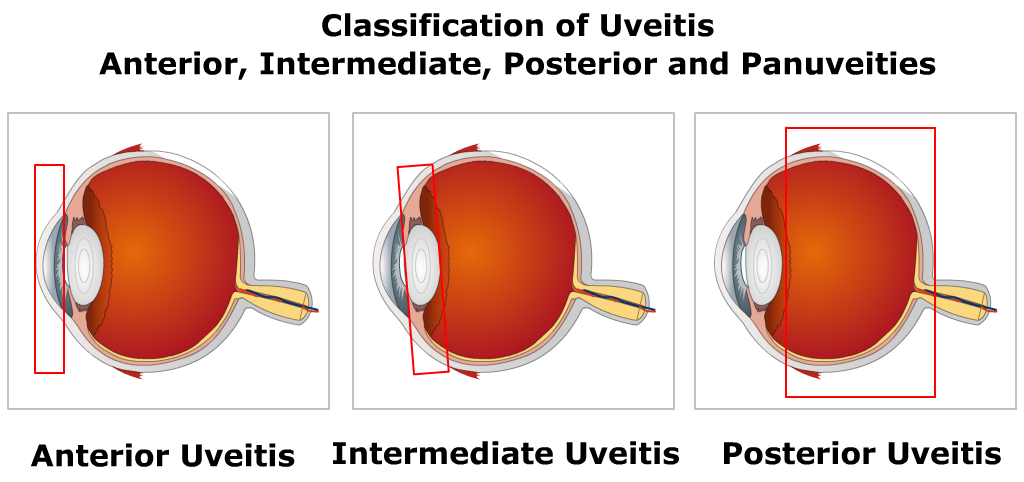 Hypopyon in a patient with Behçet’s disease
Arthritis
Neurological Involvement (5%)
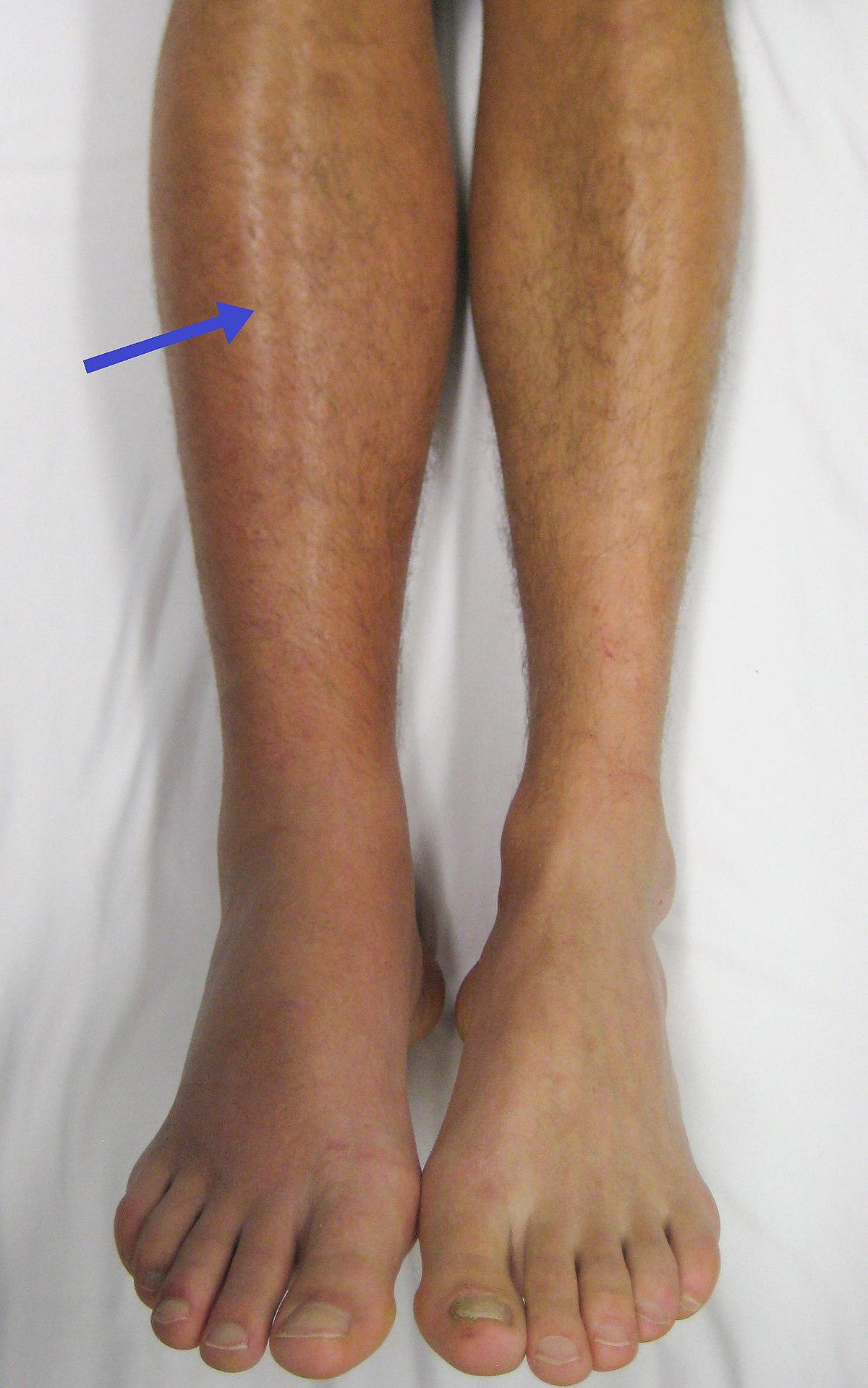 Diagnosis
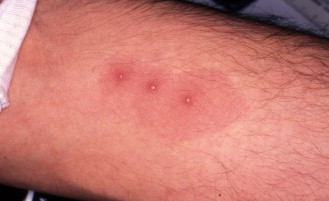 Diagnostic criteria
Treatment
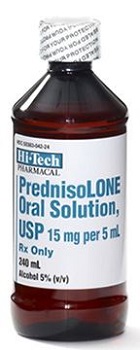 Oral ulceration can be managed with 
Topical glucocorticoid preparations (soluble prednisolone mouthwashes, glucocorticoid pastes)
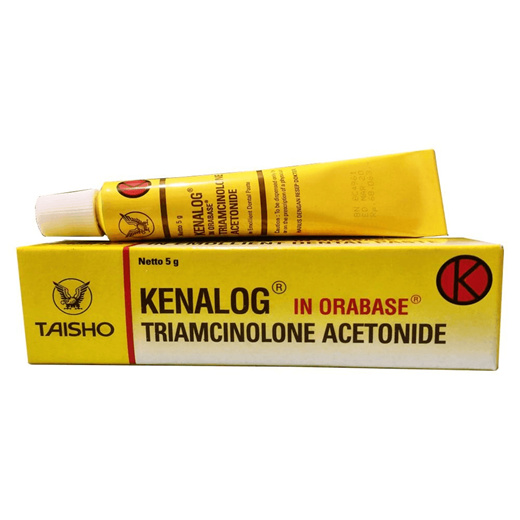 Colchicine can be effective for erythema nodosum & arthralgia 
Thalidomide (100–300 mg per day for 28 days initially) is very effective for resistant oral and genital ulceration but is teratogenic and neurotoxic
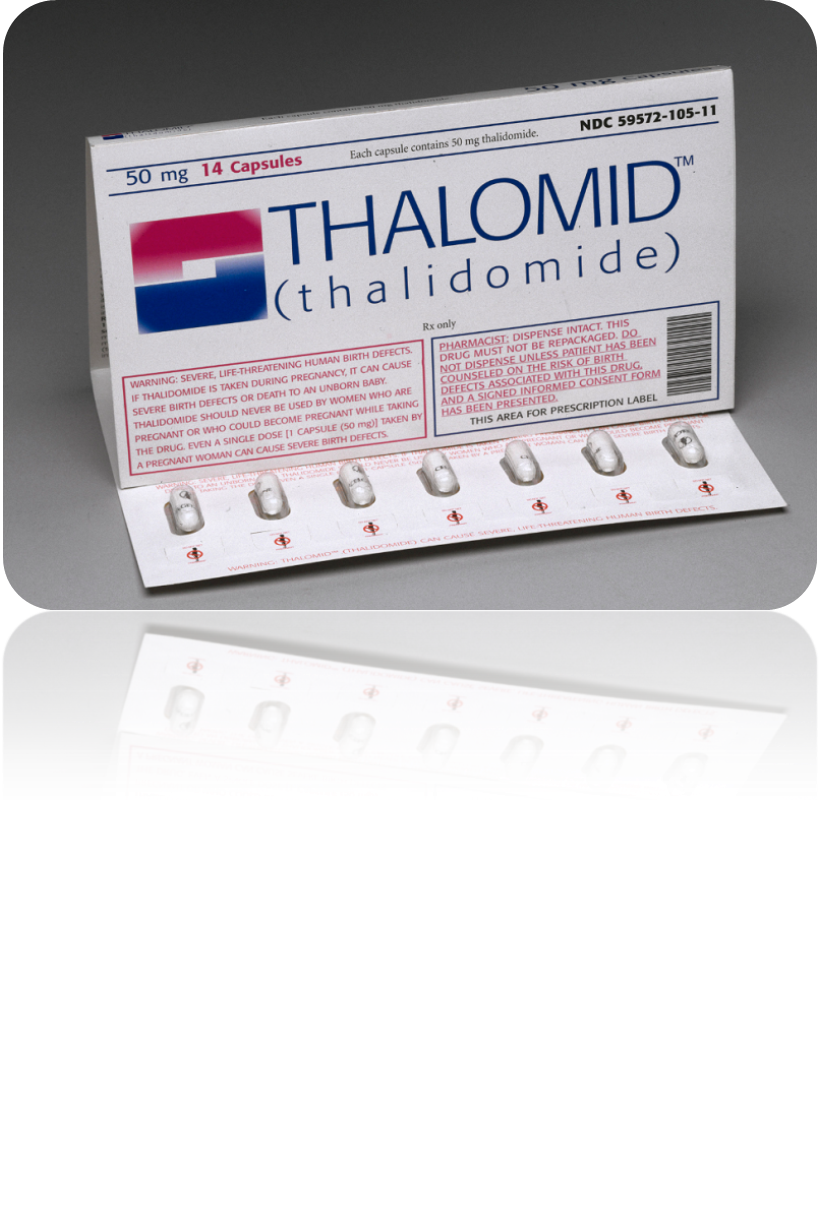 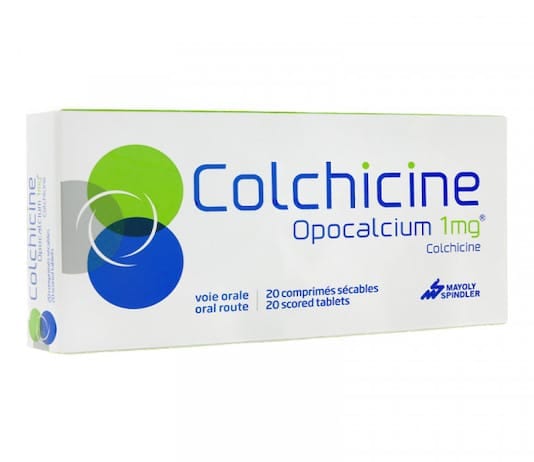 Systemic Disease 
Systemic corticosteroids alone or in combination with other immunosuppressive agents such as azathioprine, cyclosporine, cyclophosphamide & IFN-α
Eye Disease
The standard of care is prednisone plus azathioprine
If this combination is not successful, one of the mentioned immunosuppressive agents or mycophenolate mofetil can be substituted for azathioprine
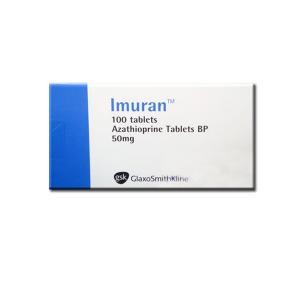 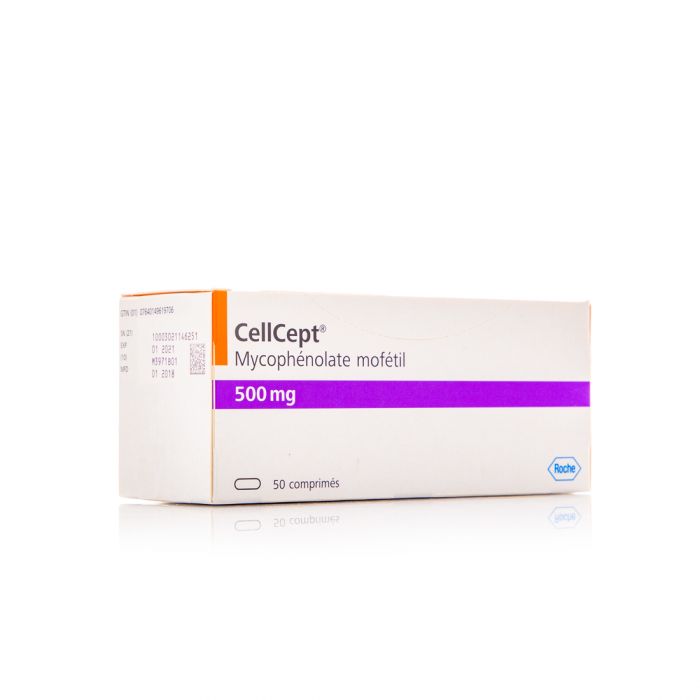 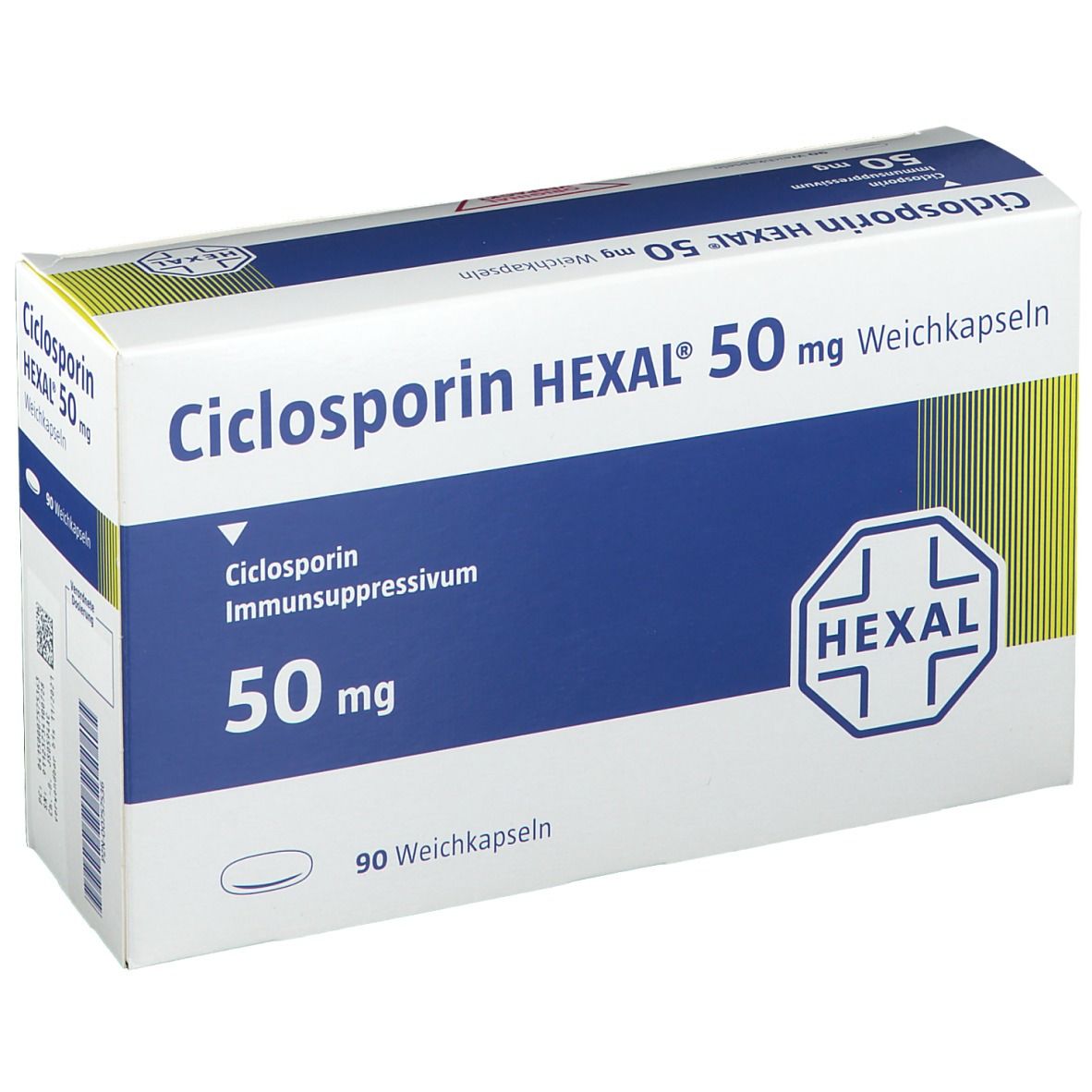 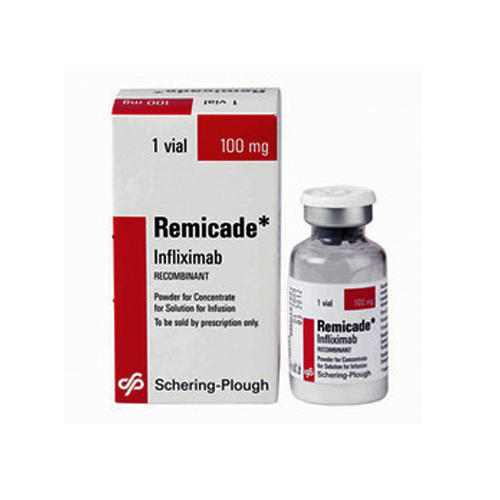